Computing@UNCW
Jeff Stanfield and Jarrett Piner
Information Technology Systems Division
UNC Wilmington
June 4th, 2010
UNCW Vital Stats
Campus Locations: 
Main campus is in Wilmington, NC
660 acres in size
Satellite locations: 
Key Largo, Florida (850 miles)
Center for Marine Sciences (15 miles)
Alumni, Advancement, Marketing  & Business Affairs Offices (< 5 miles)
The Diverse Campus Population:  
Students (active): 13,000
Employees and part-time workers: 2,000
Training Program - History
Began as an off shoot of the Help Desk
Application specific workshops:
Adobe (Acrobat, InDesign, Photoshop, Contribute etc…)
Microsoft Office 2007
Microsoft SQL Server Reporting Services
Remote Computing
Almost purely instructor-led
Previously used student employees as instructors
Collaborated with HR training program
Computing@UNCW
ITSD created the Computing@UNCW program to help faculty and staff make the most of the IT services available at UNCW.

Currently these sessions are all instructor led, with online sections under development.  

This program is free to all faculty and staff.
Process
November - December: Task Force
January - February: Content Development
February - March: Identification of Trainers
March: Pilots
Computing Orientation
Networking @ UNCW 
IT Security @ UNCW
Feedback
Revisions from pilot sessions
Content suggestions
Add web addresses instead of hot linking text in document

Consulted with subject matter experts:
Carrie Clements
Kris Anderson 
Todd Bartlett 
Lauren Brunell 
Colin Chapman 
Jeanne Cole 
Terri Cook
Kevin Farver 
Toni Gazda 
Bob Greene
Ellen Gurganious 
Key Hammonds
Dali Hiltebeitel 
Ray Humphries 
Carlene Jackson 
Cindy Kaiser 
Leah Kraus
Bobby Miller
Zach Mitcham 
Jim Mothershed 
Johnny Nipper 
Dan Noonan
Jarrett Piner 
Emily Richardson 
Sandie Sue 
Tara Thompson
Beverly Vagnerini
Bill Vereen
Tami Violette
Kevin Violette
Dana Ward 
Michael Yelverton
Computing 101 program
Computing Orientation 
Computing Orientation II for Staff
Computing Orientation II for Faculty
Computing from Off Campus
Networking@UNCW
IT Security@UNCW
Computing Orientation
Computing Orientation II for Staff-Applications you will use
Computing Orientation II for Faculty-Applications you will use
Computing from Off Campus
Networking@UNCW
IT Security@UNCW
Training Registration
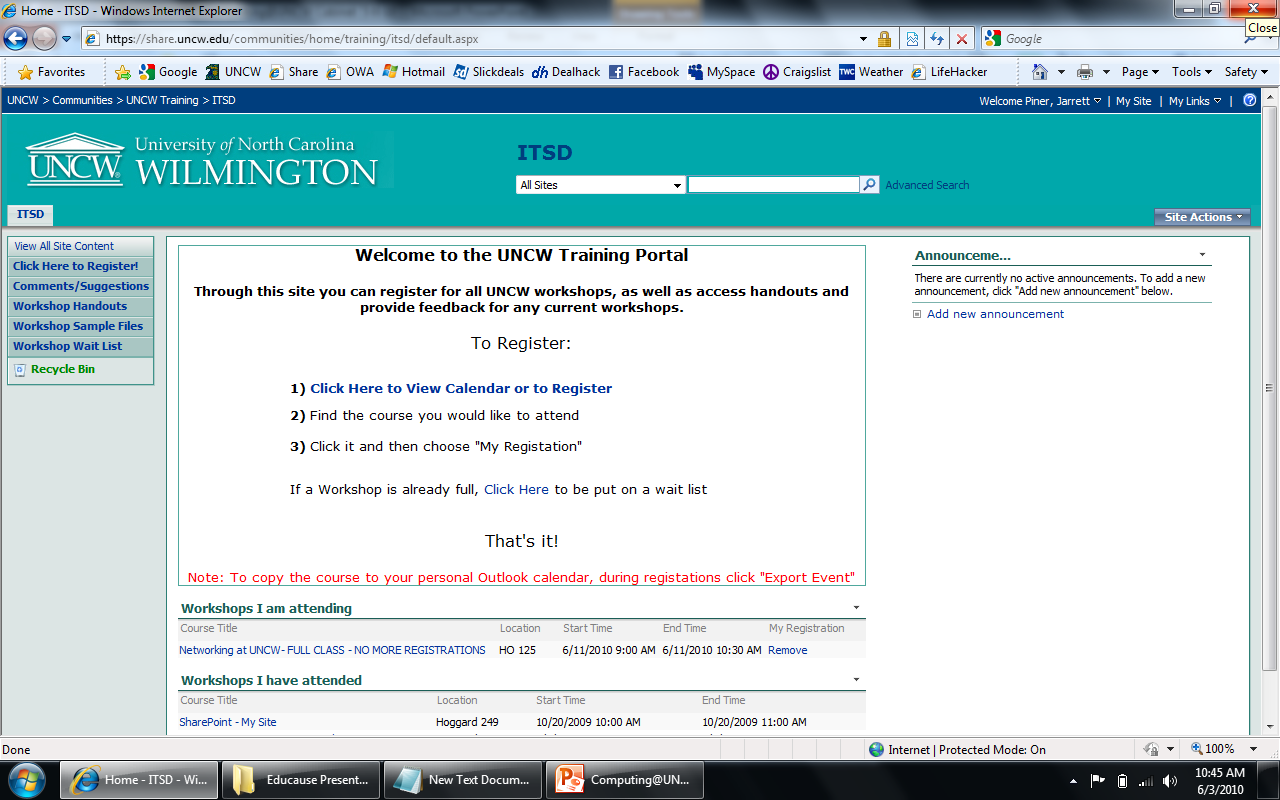 Assessment
SharePoint survey available on desktop in training room ~LINK
Attendees complete after every workshop (optional)

Follow up e-mails after training
Want to ensure ITSD is sending a better person back to their office after the training

Share course completion information with HR and managers for performance reviews
Maintain course relevance to University needs.
Communication Strategy
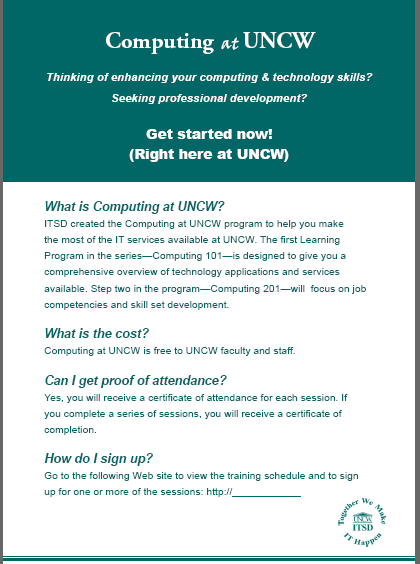 Program runs May 18 - July 15th
Post Card 
Tech Corner May 11th 
Staff e-mail May 11 - 12th 
HR Liaisons
Staff Senate
Certificate awards
	ceremony
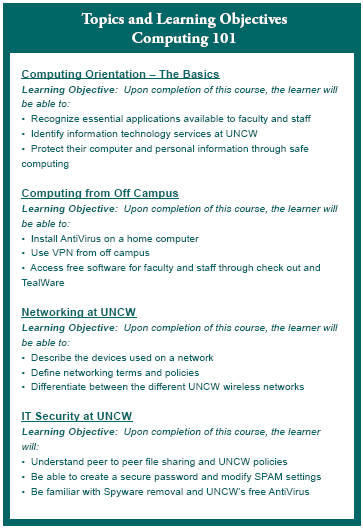 Sustainability/Next Steps
Sustainability of program: Getting new information to Computing 101 alumni after program completion
SharePoint community 
Blackboard refresher course next year
Refresh content regularly
Sustainability/Next Steps
Computing 201
Collaborating with Human Resources to develop learning programs 
Focus on job competencies and skill set development
Blend of SkillPort and Instructor led training
What didn’t work?
Current training area is being used as a pilot for nComputing devices.
Slight pushback from non-training employees who are being asked to train.
Timing:  Faculty are mostly not around during summer months.

Otherwise it’s been a hit!
For More Information
Computing@UNCW website:
http://www.uncw.edu/itsd/help/computing.html

Please send any questions or comments to:
Jeff Stanfield – stanfieldj@uncw.edu 
Jarrett Piner – pinerj@uncw.edu